Accounting for Merchandising Operations
Chapter 4
Wild and Shaw
Financial and Managerial Accounting
8th Edition
Copyright © 2019 by McGraw-Hill Education. All rights reserved. Authorized only for instructor use in the classroom. No reproduction or further distribution permitted without the prior written consent of McGraw-Hill Education.
Chapter 4 Learning Objectives
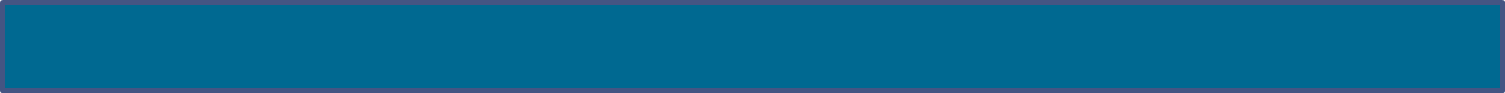 CONCEPTUAL
C1  Describe merchandising activities and identify income components for a merchandising company.
C2  Identify and explain the inventory asset and cost flows of a merchandising company.

ANALYTICAL
A1  Compute the acid-test ratio and  explain its use it to assess liquidity.
A2  Compute the gross margin ratio and explain its use to assess profitability.

PROCEDURAL
P1  Analyze and record transactions for merchandise purchases using a perpetual system.
P2  Analyze and record transactions for merchandise sales using a perpetual system. 
P3  Prepare adjustments and close accounts for a merchandising company.
P4  Define and prepare multiple-step and single-step income statements.
P5  Appendix 4A – Record and compare merchandising transactions using both periodic and perpetual inventory system.
P6  Appendix 4B – Prepare adjustments for discounts, returns, and allowances per revenue recognition rules.
P7  Appendix 4C – Record and compare merchandising transactions using the gross method and net       method.
2
© McGraw-Hill Education
Learning Objective C1
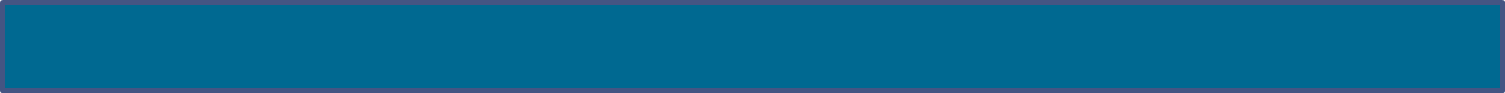 Describe merchandising activities and identify income components for a merchandising company.
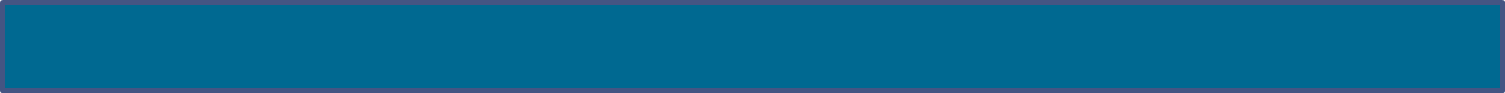 3
© McGraw-Hill Education
Reporting Income for a Service Organization
Service organizations sell time to earn revenue.
Examples: Accounting firms, law firms, 
and plumbing services
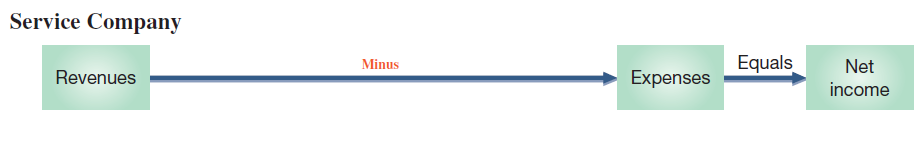 © McGraw-Hill Education
4
Learning Objective C1: Describe merchandise activities and identify income components for a merchandising company.
[Speaker Notes: Previous chapters emphasized the accounting activities of service companies. A merchandising company’s activities differ from those of a service company. Merchandise inventory consists of products, also called goods, that a company buys to resell to customers.]
Reporting Income for a Merchandiser
Merchandising companies sell products to earn revenue. 
Examples: sporting goods, clothing, and auto parts stores
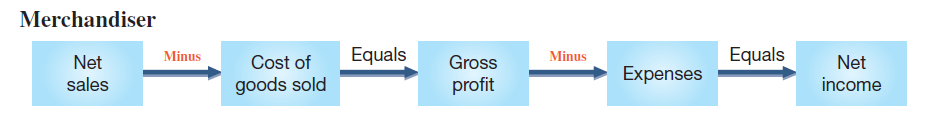 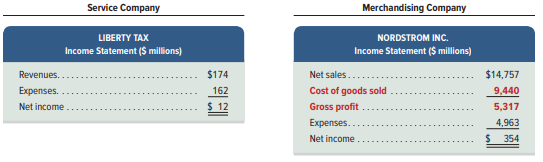 Exhibit 4.2
© McGraw-Hill Education
5
Learning Objective C1: Describe merchandise activities and identify income components for a merchandising company.
[Speaker Notes: A merchandiser earns net income by buying and selling merchandise. 

The income statements for a service company, Liberty Tax, and for a merchandiser, Nordstrom, are shown in Exhibit 4.2. The statement for Liberty Tax shows revenues of $174 followed by expenses of $162, which yields $12 in net income. The first two lines of the statement for Nordstrom, a merchandiser, show that products are acquired at a cost of $9,440 and sold for $14,757. The third line shows its $5,317 gross profit, or gross margin, which equals net sales less cost of goods sold. Additional expenses of $4,963 are reported, which leaves $354 in net income.]
Learning Objective C2
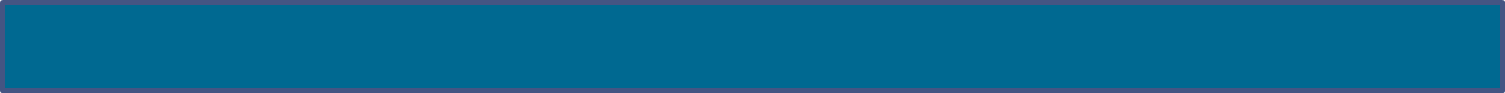 Identify and explain the inventory asset and cost flows of a merchandising company.
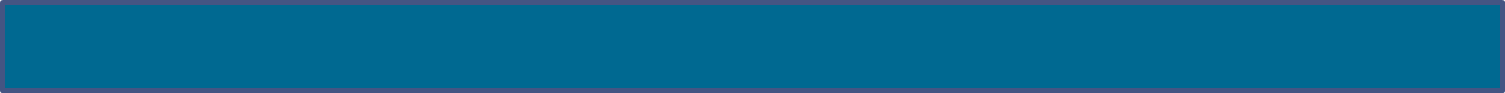 © McGraw-Hill Education
6
Operating Cycle for a Merchandiser
Begins with the purchase of merchandise and ends with the collection of cash from the sale of merchandise.
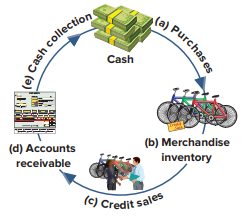 Exhibit 4.3
© McGraw-Hill Education
7
Learning Objective C2: Identify and explain the inventory asset and cost flows of a merchandising company.
[Speaker Notes: A merchandising company’s operating cycle begins by purchasing merchandise and ends by collecting cash from selling the merchandise. The length of an operating cycle differs across the types of businesses. Department stores often have operating cycles of two to five months. Operating cycles for grocery merchants usually range from two to eight weeks. A grocer has more operating cycles in a year than clothing or electronics retailers.
   
This slide illustrates an operating cycle for a merchandiser with credit sales. 
The cycle moves from:
(a) cash purchases of merchandise to 
(b) inventory for sale to 
(c) credit sales to 
(d) accounts receivable to 
(e) cash. 

Companies try to keep their operating cycles short because assets tied up in inventory and receivables are not productive. Cash sales shorten operating cycles.]
Inventory Systems: Graphic
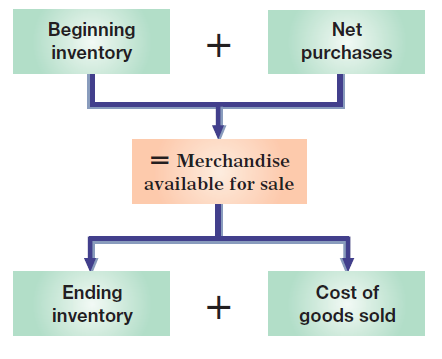 Exhibit 4.4
© McGraw-Hill Education
8
Learning Objective C2: Identify and explain the inventory asset and cost flows of a merchandising company.
[Speaker Notes: Exhibit 4.4 shows that a company’s merchandise available for sale consists of what it begins with (beginning inventory) and what it purchases (net purchases). The merchandise available is either sold (cost of goods sold) or kept for future sales (ending inventory).]
Inventory Systems: Definitions
Perpetual systems
Update accounting records for each purchase and sale of inventory
Periodic systems
Update records for purchase and sale of inventory only at the end of the accounting period
© McGraw-Hill Education
9
Learning Objective C2: Identify and explain the inventory asset and cost flows of a merchandising company.
[Speaker Notes: Two alternative inventory accounting systems can be used to collect information about cost of goods sold and cost of inventory: perpetual system or periodic system. 

Perpetual inventory system updates accounting records for each purchase and sale of inventory.  
Periodic inventory system updates the accounting records for purchases and sales of inventory only at the end of a period. 

Technological advances and competitive pressures have dramatically increased the use of the perpetual system. It gives managers immediate access to information on sales and inventory levels, where they can strategically react to increase profit.]
Learning Objective P1
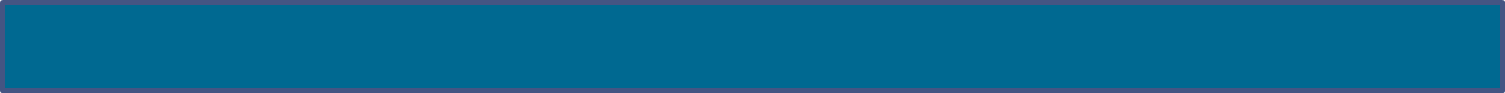 Analyze and record transactions for merchandise purchases using a perpetual system.
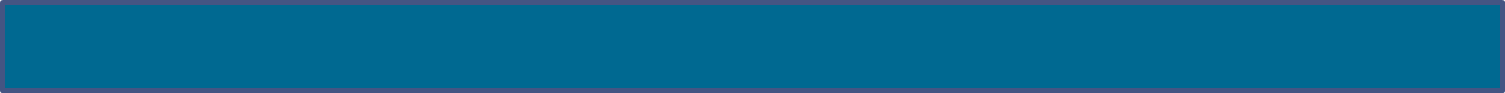 © McGraw-Hill Education
10
Purchases without Cash Discounts
On November 2, Z-Mart purchased $500 of merchandise inventory for cash.
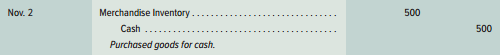 © McGraw-Hill Education
11
Learning Objective P1: Analyze and record transactions for merchandise purchases using a perpetual system.
[Speaker Notes: To illustrate, Z-Mart records a $500 cash purchase of merchandise on November 2 as follows: debit Merchandise Inventory and credit Cash.

If these goods are instead purchased on credit, and no discounts are offered for early payment, Z-Mart would make the same entry except that Accounts Payable would be credited instead of Cash.]
Purchases with Cash Discounts
On November 2, Z-Mart purchased $500 of merchandise inventory on account; credit terms are 2/10, n/30.
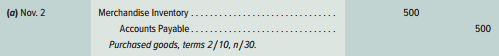 © McGraw-Hill Education
12
Learning Objective P1: Analyze and record transactions for merchandise purchases using a perpetual system.
[Speaker Notes: To illustrate on November 2, Z-Mart purchases $500 of merchandise on credit with terms of 2∕10, n∕30. The amount due, if paid on or before November 12, is $490, computed as $500 − ($500 × 2%)—or alternatively computed as $500 × (100% − 2%). Many buyers take advantage of a purchases discount because of the usually high interest rate implied by not taking it.

If Z-Mart does not pay within the 10-day 2% discount period, it can delay payment by 20 more days, at which point it must pay $500. The gross method for recording purchases enters the full invoice (gross) amount for merchandise. If Z-Mart uses the gross method, it makes the following entry dated as of the invoice date: debit to Merchandise Inventory and credit to Accounts Payable for $500.]
Number of Days Discount Is Available
Otherwise, Net (or All) Is Due in 30 Days
Discount Percent
CreditPeriod
Purchase Discounts
2/10, n/30
© McGraw-Hill Education
13
Learning Objective P1: Analyze and record transactions for merchandise purchases using a perpetual system.
[Speaker Notes: Purchase discount terms are typically written as this slide shows. This particular discount term would be read as “two ten, net thirty.”  

The first number represents the discount percentage.  
The second number represents the discount period (in days).  
The letter “n” stands for the word net.
The last number represents the entire credit period (in days).
In this case, if the customer pays within 10 days, then a 2% discount may be taken. If not, then all of the amount is due within 30 days.]
Credit Terms
A deduction from the invoice price granted to induce early payment of the amount due.
Exhibit 4.5
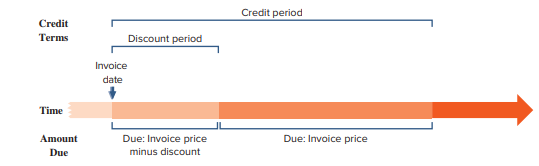 © McGraw-Hill Education
14
Learning Objective P1: Analyze and record transactions for merchandise purchases using a perpetual system.
[Speaker Notes: The purchase of goods on credit requires a clear statement of expected future payments and dates to avoid misunderstandings. Credit terms for a purchase include the amounts and timing of payments from a buyer to a seller. Credit terms usually reflect an industry’s practices. To illustrate, when sellers require payment within 10 days after the end of the month of the invoice date, the invoice will show credit terms as “n/10 EOM,” which stands for net 10 days after end of month (EOM). When sellers require payment within 30 days after the invoice date, the invoice shows credit terms of “n/30,” which stands for net 30 days.

Sellers can grant a cash discount to encourage buyers to pay earlier. A buyer views a cash discount as a purchase discount. A seller views a cash discount as a sales discount. Any cash discounts are described in the credit terms on the invoice. For example, credit terms of “2/10, n/60” mean that full payment is due within a 60-day credit period, but the buyer can deduct 2% of the invoice amount if payment is made within 10 days of the invoice date. This reduced payment applies only for the discount period.]
Invoice
Exhibit 4.6
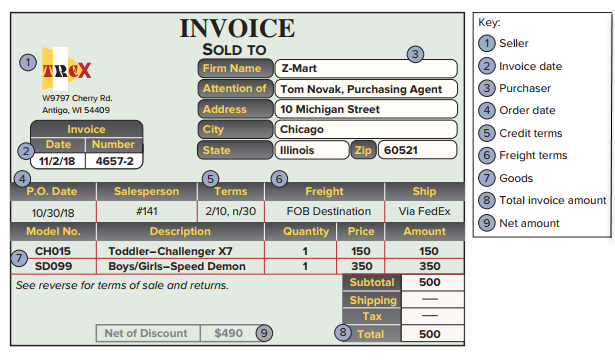 © McGraw-Hill Education
15
Learning Objective P1: Analyze and record transactions for merchandise purchases using a perpetual system.
[Speaker Notes: The invoice for this purchase is shown in Exhibit 4.6. This is a purchase invoice of Z-Mart (buyer) and the sales invoice for Trex (seller). The amount recorded for merchandise inventory includes its purchase cost, shipping fees, taxes, and any other costs necessary to make it ready for sale.]
Payment within Discount Period: Journal Entry
On November 12, Z-Mart paid the amount due on the purchase of November 2.
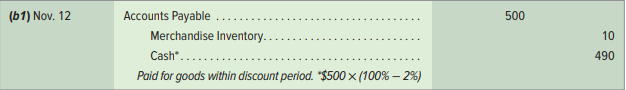 © McGraw-Hill Education
16
Learning Objective P1: Analyze and record transactions for merchandise purchases using a perpetual system.
[Speaker Notes: If Z-Mart pays the amount due on (or before) November 12, the entry is a debit for the entire Accounts Payable of $500 which is paid off with a cash payment of $490. The difference of $10 is the purchase discount, which is recorded as a reduction in the cost of the Merchandise Inventory.]
Payment within Discount Period: Ledger Accounts
After we post these entries, the accounts involved look like these:
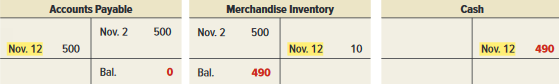 © McGraw-Hill Education
17
Learning Objective P1: Analyze and record transactions for merchandise purchases using a perpetual system.
[Speaker Notes: The Merchandise Inventory account after these entries has the net cost of merchandise purchased, and the Accounts Payable account shows a zero balance.
 
A buyer’s failure to pay within a discount period can be expensive. If Z-Mart does not pay within the 10-day 2% discount period, it can delay payment by 20 more days. This delay costs Z-Mart $10, computed as 2% × $500. Most buyers take advantage of a purchase discount because of the usually high interest rate implied from not taking it. Also, good cash management means that no invoice is paid until the last day of the discount or credit period.]
Payment after Discount Period
On December 2, Z-Mart paid the amount due on the purchase of November 2.
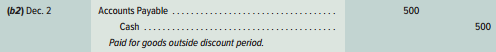 © McGraw-Hill Education
18
Learning Objective P1: Analyze and record transactions for merchandise purchases using a perpetual system.
[Speaker Notes: If the amount is paid after November 12, the discount is lost. If Z-Mart pays the gross amount due on December 2 (the n∕30 due date), it makes the following entry to debit Accounts Payable and credit Cash for $500.]
Purchases with Returns and Allowances
Purchase Return:
   Merchandise returned by the purchaser to the supplier.
Purchase Allowance:
   A price reduction to the buyer of defective or unacceptable merchandise.
© McGraw-Hill Education
19
Learning Objective P1: Analyze and record transactions for merchandise purchases using a perpetual system.
[Speaker Notes: Purchase returns are merchandise a buyer purchases but then returns. A purchase allowance refers to seller granting a price reduction (allowance) to a buyer of defective or unacceptable merchandise. When a buyer returns or takes an allowance on merchandise, the buyer issues a debit memorandum to inform the seller of a debit made to the account payable in the buyer’s records (debits reduce liabilities).]
Purchases Allowances
On November 5, Z-Mart (buyer) issues a $30 debit memorandum for an allowance from Trex for defective merchandise.
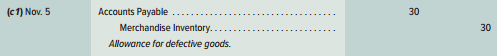 © McGraw-Hill Education
20
Learning Objective P1: Analyze and record transactions for merchandise purchases using a perpetual system.
[Speaker Notes: Assume that on November 5, Z-Mart (buyer) issues a $30 debit memorandum for an allowance from Trex for defective merchandise. Z-Mart’s November 5 entry to update its Merchandise Inventory account to reflect the purchase allowance is a debit to Accounts Payable and a credit to Merchandise Inventory for $30. The buyer’s allowance for defective merchandise is subtracted from the buyer’s account payable balance to the seller. When cash is refunded, the Cash account is debited instead of Accounts Payable.]
Purchases Returns
Z-Mart purchases $250 of merchandise on June 1 with terms 2/10, n/60. On June 3, Z-Mart returns $50 of goods before paying the invoice. When Z-Mart pays on June 11, it takes the 2% discount only on the $200 remaining balance.
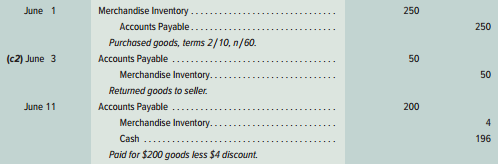 © McGraw-Hill Education
21
Learning Objective P1: Analyze and record transactions for merchandise purchases using a perpetual system.
[Speaker Notes: Returns are recorded at the net costs charged to buyers. To illustrate the accounting for returns, suppose on June 1 that Z-Mart purchases $250 of merchandise with terms 2∕10, n∕60. On June 3, Z-Mart returns $50 of those goods. When Z-Mart pays on June 11, it takes the 2% discount only on the $200 remaining balance ($250 − $50). When goods are returned, a buyer can take a discount on only the remaining balance of the invoice. This means the discount is $4 (computed as $200 × 2%) and the cash payment is $196 ($200 − $4). The entries on this slide reflect this illustration.]
Purchases and Transportation Costs
Exhibit 4.7
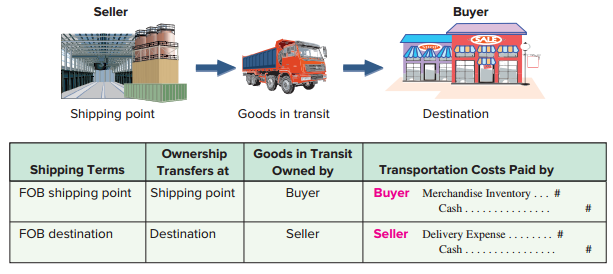 © McGraw-Hill Education
22
Learning Objective P1: Analyze and record transactions for merchandise purchases using a perpetual system.
[Speaker Notes: The buyer and seller must agree on who is responsible for paying any freight (shipping) costs and who bears the risk of loss during transit for merchandising transactions. This is the same as asking at what point ownership transfers from the seller to the buyer. The point of transfer is called the FOB (free on board) point.

Exhibit 4.7 identifies two alternative points of transfer. (1) FOB shipping point, means the buyer accepts ownership when the goods depart the seller’s place of business. The buyer pays shipping costs and has the risk of loss in transit. The goods are part of the buyer’s inventory when they are in transit since ownership has transferred to the buyer. (2) FOB destination means ownership of goods transfers to the buyer when the goods arrive at the buyer’s place of business. The seller pays shipping charges and has the risk of loss in transit.]
Transportation Costs
Z-Mart purchased merchandise on terms of FOB shipping point. The transportation charge is $75.
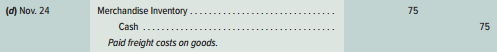 © McGraw-Hill Education
23
Learning Objective P1: Analyze and record transactions for merchandise purchases using a perpetual system.
[Speaker Notes: When a buyer is responsible for paying transportation costs (FOB shipping point), the payment is made to a carrier or directly to the seller depending on the agreement. The cost principle requires that any necessary transportation costs of a buyer (often called transportation-in or freight-in) be included as part of the cost of purchased merchandise. Z-Mart’s entry to record a $75 freight charge from an independent carrier for merchandise purchased FOB shipping point is a debit to Merchandise Inventory and a credit to Cash for $75.]
Itemized Costs of Purchases
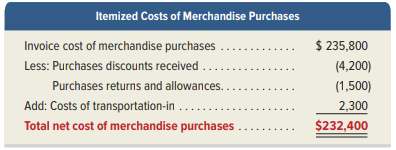 Exhibit 4.8
© McGraw-Hill Education
24
Learning Objective P1: Analyze and record transactions for merchandise purchases using a perpetual system.
[Speaker Notes: In summary, purchases are recorded as debits to Merchandise Inventory. Purchases discounts, returns, and allowances are credited (decreases) to Merchandise Inventory. Transportation-in is debited (added) to Merchandise Inventory. Z-Mart’s itemized costs of merchandise purchases for the year are shown.]
Learning Objective P2
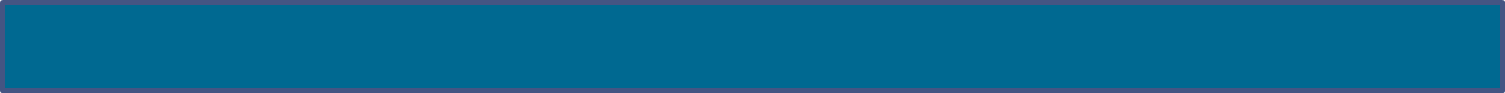 Analyze and record transactions for merchandise sales using a perpetual system.
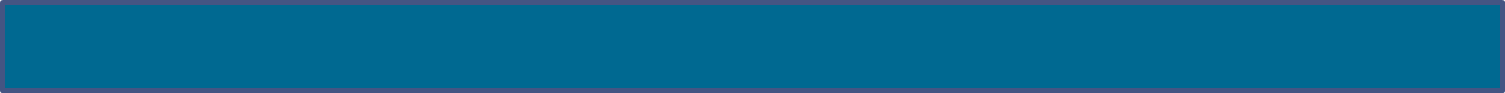 © McGraw-Hill Education
25
Accounting for Merchandise Sales
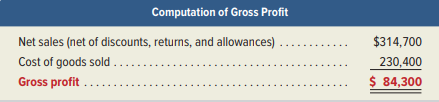 Exhibit 4.9
© McGraw-Hill Education
26
Learning Objective P2: Analyze and record transactions for merchandise sales using a perpetual system.
[Speaker Notes: Merchandising companies also must account for sales, sales discounts, sales returns and allowances, and cost of goods sold. Z-Mart reflects these items in its gross profit computation.

This shows that customers paid $314,700 for merchandise that cost Z-Mart $230,400, yielding a markup (gross profit) of $84,300.]
Sales of Merchandise
Each sales transaction for a seller of merchandise involves two parts:
Revenue received in the form of an asset from a customer.
Recognition of the cost of merchandise sold to a customer.
© McGraw-Hill Education
27
Learning Objective P2: Analyze and record transactions for merchandise sales using a perpetual system.
[Speaker Notes: Each sales transaction for a seller of merchandise involves two parts:
Revenue received in the form of an asset from a customer; and
Recognition of the cost of merchandise sold to a customer.

The perpetual system requires that each sales transaction for merchandisers, whether for cash or on credit, requires two entries: one for revenue and one for cost.]
Sales without Cash Discounts
Z-Mart sold $1,000 of merchandise on credit. The merchandise has a cost basis to Z-Mart of $300.
Revenue side journal entry:
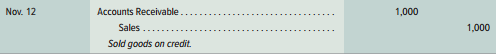 Cost side journal entry:
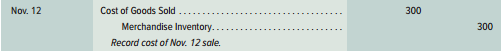 © McGraw-Hill Education
28
Learning Objective P2: Analyze and record transactions for merchandise sales using a perpetual system.
[Speaker Notes: Z-Mart sold $1,000 of merchandise on credit terms n∕60 on November 12. The revenue part of this transaction is recorded as a debit to Accounts Receivable and a credit to Sales.

The cost side of each sale requires that Merchandise Inventory decrease by that item’s cost. The cost of the merchandise Z-Mart sold on November 12 is $300, and the entry to record the cost part of this sales transaction includes a debit to Cost of Goods Sold and a credit to Merchandise Inventory.]
Sales Discounts
Sales discounts on credit sales can benefit a seller by decreasing the delay in receiving cash and reducing future collection efforts.
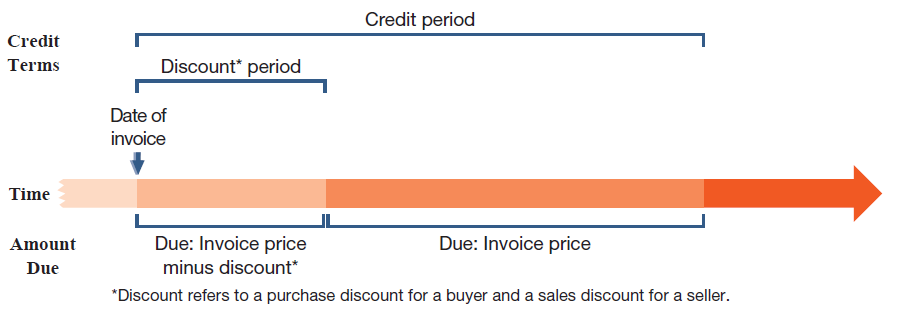 © McGraw-Hill Education
29
Learning Objective P2: Analyze and record transactions for merchandise sales using a perpetual system.
[Speaker Notes: Sales discounts on credit sales can benefit a seller through earlier cash receipts and reduced collection efforts. We use the gross method which records sales at the full amount and records sales discounts when taken.

The gross method requires a period-end adjusting entry to estimate future sales discounts. The net method which records sales at the net amount requires an adjusting entry to estimate future discounts loss (see Appendix 4C).

Many sales discounts are favorable to the buyer, and many buyers will take advantage of them. New revenue recognition rules require that sellers report sales net of expected sales discounts.]
Sales with Cash Discounts
Z-Mart completes a $1,000 credit sale with terms of 2/10, n/45.
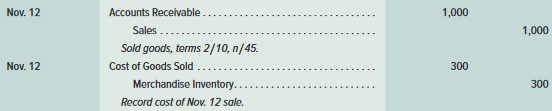 Buyer pays within discount period:
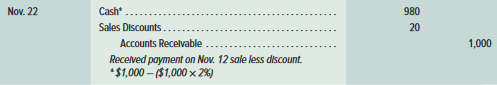 Buyer pays after discount period:
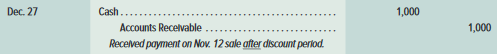 © McGraw-Hill Education
30
Learning Objective P2: Analyze and record transactions for merchandise sales using a perpetual system.
[Speaker Notes: Z-Mart completes a credit sale for $1,000 on November 12 with terms of 2/10, n/45. The entry to record the revenue part of this sale is to debit Accounts Receivable and credit Cash for $1,000. This entry records the receivable and the revenue as if the customer will pay the full amount. 

The customer has two options, however. One option is to pay $980 within a 10-day period ending November 22. If the customer pays on (or before) November 22, Z-Mart records the payment as a debit to Cash for $980, debit Sales Discount for $20 (2% × $1,000), and credit Accounts Receivable for the full $1,000. 

The second option is to wait 45 days until January 11 and pay the full $1,000. In this case, Z-Mart records that payment as a debit to cash and a credit to accounts receivable for $1,000.  


Sales Discounts is a contra revenue account, meaning the Sales Discounts account is deducted from the Sales account when computing net sales. A contra revenue account has a normal debit balance and is paired with sales revenue, which means the Sales Discount account amount is subtracted from the Sales account balance on the Income Statement to calculate Net Sales. Management monitors Sales Discounts to assess the effectiveness and cost of its discount policy.]
Sales Returns and Allowances
Sales returns and allowances usually involve dissatisfied customers and the possibility of lost future sales.
Sales returns refer to merchandise that customers return to the seller after a sale.
Sales allowances refer to reductions in the selling price of merchandise sold to customers.
© McGraw-Hill Education
31
Learning Objective P2: Analyze and record transactions for merchandise sales using a perpetual system.
[Speaker Notes: Sales returns refer to merchandise that customers return to the seller after a sale. Many companies allow customers to return merchandise for a full refund, sales return, or keep the merchandise along with a partial refund, sales allowance. Most sellers can reliably estimate returns and allowances (abbreviated R&A).]
Sales with Returns and Allowances
Customer returns merchandise which sold for $15 and cost $9.
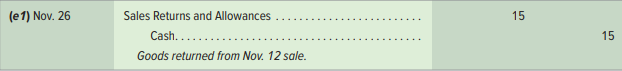 Returned Goods - Not Defective:
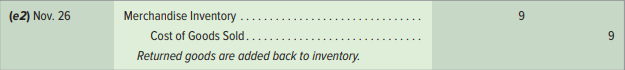 Returned Goods - Are Defective:
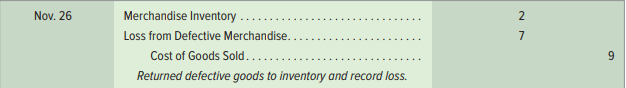 © McGraw-Hill Education
32
Learning Objective P2: Analyze and record transactions for merchandise sales using a perpetual system.
[Speaker Notes: Recall Z-Mart’s sale of merchandise on November 12 for $1,000 that had cost $300. Assume that the customer returns part of the merchandise on November 26, and the returned items sell for $150 and cost $9. The revenue part of this transaction must reflect the decrease in sales from the customer’s return of merchandise by a debit to Sales Returns and Allowances and a credit to Accounts Receivable for $15. 

Sales Returns and Allowances, a contra revenue account to Sales. A contra revenue account has a normal debit balance and is paired with sales revenue, which means the Sales Discount account is subtracted from the Sales account on the Income Statement to calculate Net Sales.

If the merchandise returned to Z-Mart is not defective and can be resold, Z-Mart adds these goods to its inventory. The entry to restore the cost of such goods to the Merchandise Inventory account is a debit to Merchandise Inventory and a credit to Cost of Goods Sold for $9. 

This entry changes if the goods returned are defective. In this case, the returned inventory is recorded at its estimated value, not its cost. If the merchandise (costing $9) returned to Z-Mart are defective and are worth $2, the entry is: debit Merchandise Inventory for $2, debit Loss from Defective Merchandise for $7, and credit Cost of Goods Sold for $9.]
Buyer Granted Allowances
Assume that $40 of the merchandise Z-Mart sold on November 12 is defective but the buyer decides to keep it because Z-Mart offers a $10 price reduction.
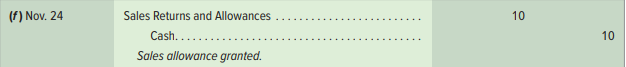 © McGraw-Hill Education
33
Learning Objective P2: Analyze and record transactions for merchandise sales using a perpetual system.
[Speaker Notes: Assume that $40 of the merchandise Z-Mart previously sold on November 12 is defective but the buyer keeps it because Z-Mart offers a $10 price reduction. Z-Mart records this allowance with a debit to Sales Returns and Allowances and credit to Cash for $10. Note: if the seller had not yet collected cash for the goods sold, the seller could credit the buyer’s Account Receivable.

Sales Returns and Allowances is a contra revenue account, meaning it is deducted from sales when computing net sales and has a normal debit balance. The seller usually prepares a credit memorandum to confirm a buyer’s return or allowance. A seller’s credit memorandum informs a buyer a credit made to the buyer’s accounts receivable account in the seller’s records. In summary, net sales equals sales minus sales discounts and minus sales returns and allowances. This means net sales is the amount customers paid for goods kept.]
Learning Objective P3
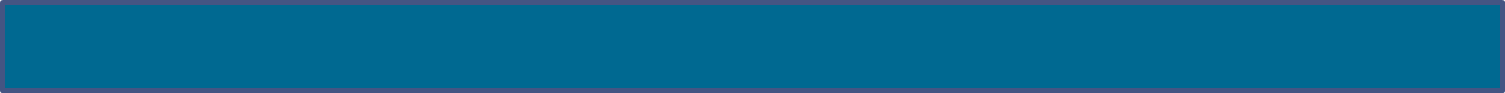 Prepare adjustments and close accounts for a merchandising company.
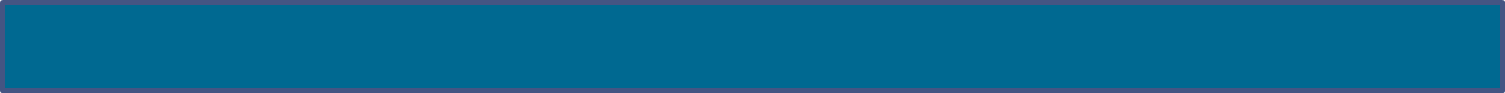 © McGraw-Hill Education
34
Merchandising Cost Flow in the Accounting Cycle
Exhibit 4.10
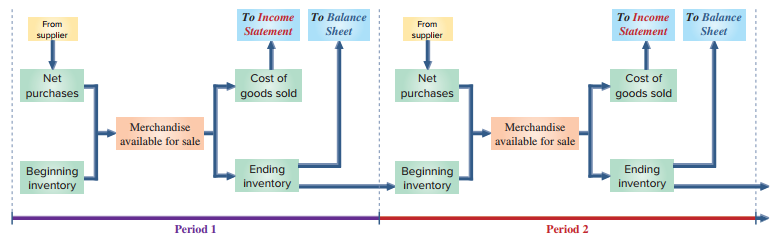 © McGraw-Hill Education
35
Learning Objective P3: Prepare adjustments and close accounts for a merchandising company.
[Speaker Notes: This slide shows the flow of merchandising costs during a period and where these costs are reported at period-end. Specifically, beginning inventory plus the net cost of purchases is the merchandise available for sale. As inventory is sold, its cost is recorded in cost of goods sold on the income statement; what remains is ending inventory on the balance sheet. A period’s ending inventory is the next period’s beginning inventory.]
Adjusting Entries for Merchandisers
Shrinkage: adjustment to reflect loss of merchandise:
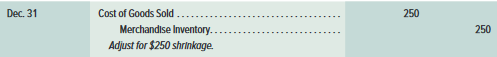 Sales Discounts, Returns and Allowances:
New revenue recognition rules require reporting of sales at net amount expected. Adjusting entries required for:
Expected sales discounts
Expected returns and allowances (revenue side)
Expected returns and allowances (cost side)
© McGraw-Hill Education
36
Learning Objective P3: Prepare adjustments and close accounts for a merchandising company.
[Speaker Notes: A merchandiser using a perpetual inventory system makes an adjustment to Merchandise Inventory for any loss of merchandise, including theft and deterioration. Shrinkage is the loss of inventory, and it is computed by comparing a physical count of inventory with recorded amounts. 

To illustrate, Z-Mart’s Merchandise Inventory account at the end of year 2018 has a balance of $21,250, but a physical count reveals that only $21,000 of inventory exists. The adjusting entry to record this $250 shrinkage is a debit to Cost of Goods Sold and a credit to Merchandise Inventory for $250. 

Sales are to be reported at the net amount expected, which follows new revenue recognition rules. This means that period-end adjusting entries are commonly made for:
Expected sales discounts.
Expected returns and allowances (revenue side).
Expected returns and allowances (cost side).
These three adjustments produce three new accounts: Allowance for Sales Discounts, Sales Refund Payable, and Inventory Returns Estimated. Appendix 4B explains these accounts and the adjusting entries.]
Closing Entries for Merchandisers
Exhibit 4.11
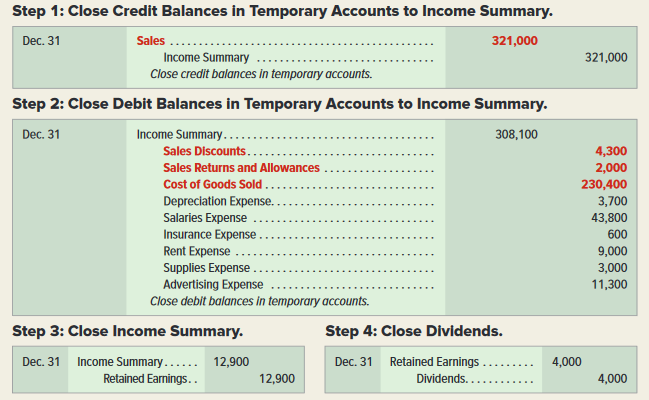 © McGraw-Hill Education
37
Learning Objective P3: Prepare adjustments and close accounts for a merchandising company.
[Speaker Notes: Closing entries are similar for service companies and merchandising companies using a perpetual system. The difference is that we must close some new temporary accounts that arise from merchandising activities. Z-Mart has several temporary accounts unique to merchandisers: Sales (of goods), Sales Discounts, Sales Returns and Allowances, and Cost of Goods Sold. These differences are set in red boldface in the closing entries on this slide.]
Learning Objective P4
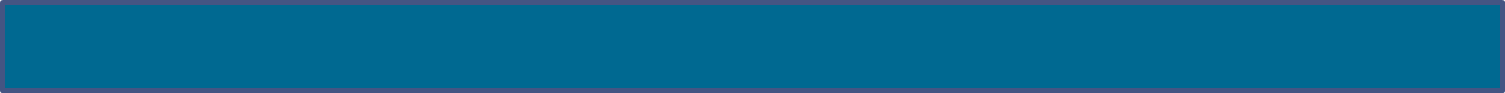 Define and prepare multiple-step and single-step income statements.
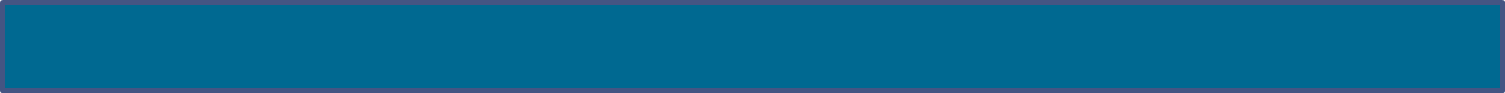 © McGraw-Hill Education
38
Multiple-Step Income Statement
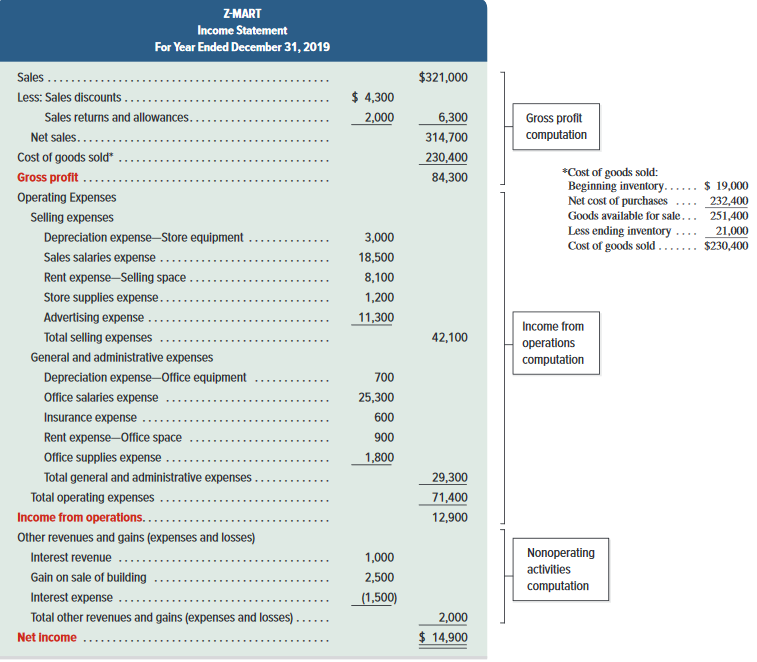 Exhibit 4.13
39
© McGraw-Hill Education
Learning Objective P4: Define and prepare multiple-step and single-step income statements.
[Speaker Notes: Companies are not required to use any one presentation format for financial statements. 

A multiple-step income statement details computations of net sales and expenses and reports subtotals for various items. Exhibit 4.13 shows a multiple-step income statement. The statement has three main parts: (1) gross profit, which is net sales minus cost of goods sold, (2) income from operations, which is gross profit minus operating expenses, and (3) net income, which is income from operations plus or minus nonoperating items.

Operating expenses are separated into two sections. Selling expenses are the expenses of advertising merchandise, making sales, and delivering goods to customers. General and administrative expenses support a company’s overall operations and include expenses related to accounting, human resources, and finance. Expenses are allocated between sections when they contribute to more than one. Z-Mart allocates rent expense of $9,000 from its store building between two sections: $8,100 to selling expense and $900 to general and administrative expense.

Nonoperating activities consist of other expenses, revenues, losses, and gains that are unrelated to a company’s operations. Other revenues and gains commonly include interest revenue, dividend revenue, rent revenue, and gains from asset disposals. Other expenses and losses commonly include interest expense, losses from asset disposals, and casualty losses. When a company has no reportable nonoperating activities, its income from operations is simply labeled net income.]
Single-Step Income Statement
Exhibit 4.14
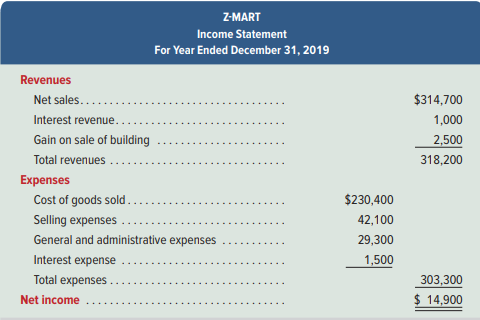 © McGraw-Hill Education
40
Learning Objective P4: Define and prepare multiple-step and single-step income statements.
[Speaker Notes: A single-step income statement is shown in Exhibit 4.14. It lists cost of goods sold as another expense and shows only one subtotal for total expenses. Expenses are grouped into few, if any, categories. Many companies use formats that combine features of both the single- and multiple-step statements. Provided that income statement items are shown sensibly, management can choose the format. 

As you can see, net income is the same whether the multi-step or the single-step is used. The only difference is in the amount of detail that is provided on the income statement.]
Classified Balance Sheet
Exhibit 4.15
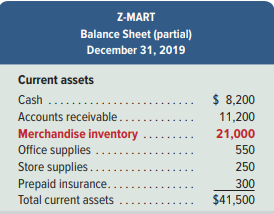 HighlyLiquid
LessLiquid
© McGraw-Hill Education
41
Learning Objective P4: Define and prepare multiple-step and single-step income statements.
[Speaker Notes: The classified balance sheet reports merchandise inventory as a current asset, usually after accounts receivable according to how quickly they can be converted to cash. Inventory is converted less quickly to cash than accounts receivable because inventory must first be sold before cash can be received. 

This slide shows the current asset section of Z-Mart’s classified balance sheet.]
Learning Objective A1
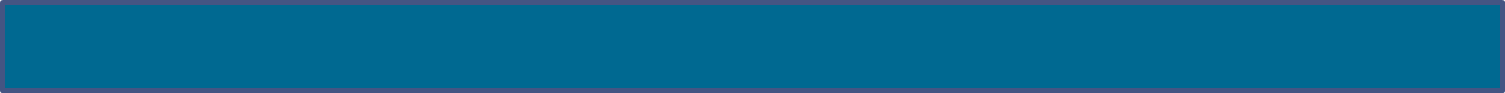 Compute the acid-test ratio and explain its use it to assess liquidity.
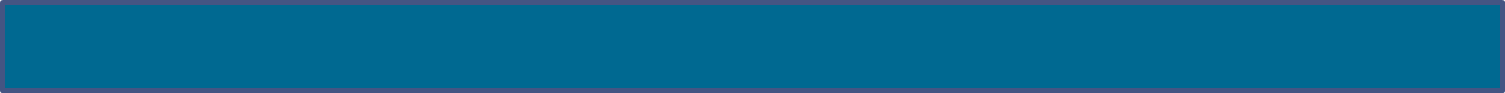 © McGraw-Hill Education
42
Acid-test
ratio
Quick assets      
Current liabilities
=
Acid-Test Ratio
Cash + Short-term investments + Receivables    
Current liabilities
Acid-test
ratio
=
A common rule of thumb is the acid-test ratio should have a value of at least 1.0 to conclude a company is unlikely to face liquidity problems in the near future.
© McGraw-Hill Education
43
Learning Objective A1: Compute the acid-test ratio and explain its use it to assess liquidity.
[Speaker Notes: One measure of a merchandiser’s ability to pay its current liabilities (referred to as its liquidity) is the acid-test ratio. It differs from the current ratio by excluding less liquid current assets such as inventory and prepaid expenses that take longer to be converted to cash. The acid-test ratio, also called quick ratio, is defined as quick assets (cash, short-term investments, and current receivables) divided by current liabilities.]
Acid-Test RatioNike
Exhibit 4.17
Acid-test
ratio
Cash + Short-term investments + Receivables    
Current liabilities
=
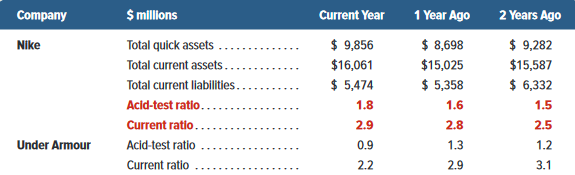 © McGraw-Hill Education
44
Learning Objective A1: Compute the acid-test ratio and explain its use it to assess liquidity.
[Speaker Notes: Nike’s acid-test ratio implies that it has enough quick assets to cover current liabilities. Its acid-test ratio is on par with peers. Nike’s current ratio suggests it has more than enough current assets to cover current liabilities. Analysts might argue that Nike could invest some current assets in more productive assets.]
Learning Objective A2
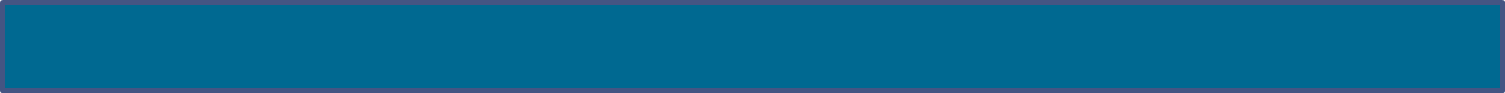 Compute the gross margin ratio and explain its use to assess profitability.
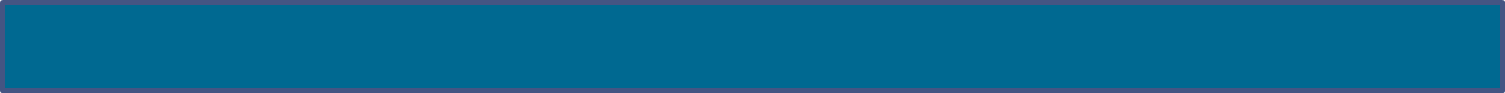 © McGraw-Hill Education
45
Gross
margin
ratio
Net sales  -  Cost of goods sold   
Net sales
=
Gross Margin Ratio
Percentage of dollar sales available to cover expenses and provide a profit.
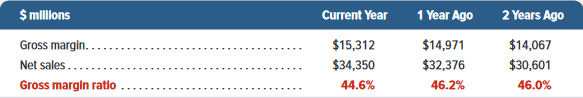 Exhibit 4.19
© McGraw-Hill Education
46
Learning Objective A2: Compute the gross margin ratio and explain its use to assess profitability.
[Speaker Notes: Without enough gross profit, a merchandiser can fail. The gross margin ratio helps understand this link. It differs from the profit margin ratio in that it excludes all costs except cost of goods sold. The gross margin ratio (also called gross profit ratio) is defined as gross margin (net sales minus cost of goods sold) divided by net sales.

Exhibit 4.19 shows the gross margin ratio of Nike for three recent years. For Nike, each $1 of sales in the current year yielded about 44.6¢ in gross margin to cover all expenses and still produce a net income. This 44.6¢ margin is down from 46.2¢ in the prior year. This decrease is unfavorable.]
Learning Objective P5
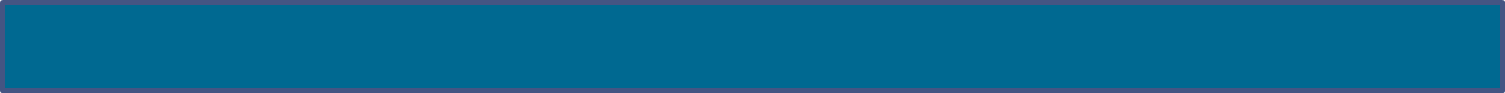 Appendix 4A Record and compare merchandising transactions using both periodic and perpetual inventory system.
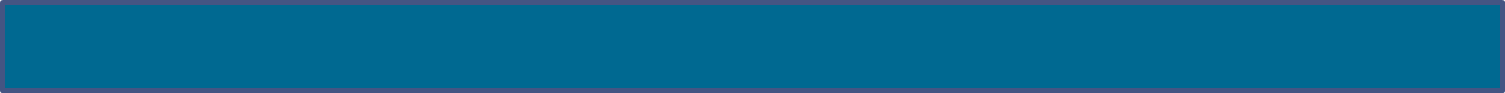 © McGraw-Hill Education
47
Periodic Inventory System - Purchases
Periodic inventory system updates inventory only at the end of a period to reflect the quantity and cost of goods available and goods sold.
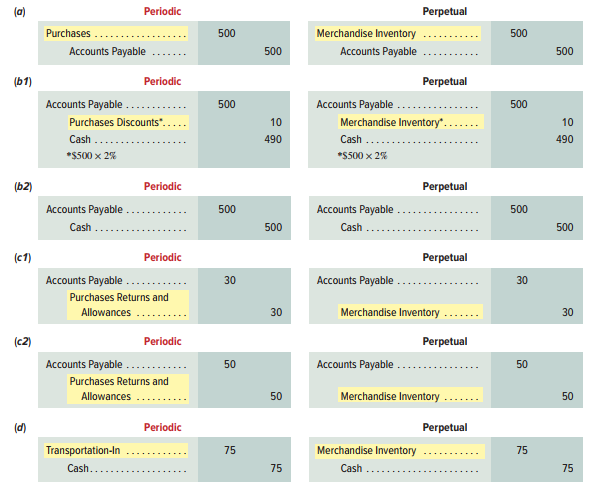 © McGraw-Hill Education
48
Learning Objective P5: Record and compare merchandising transactions using both periodic and perpetual inventory system.
[Speaker Notes: A periodic inventory system requires updating the inventory account only at the end of a period. During the period, the Merchandise Inventory balance remains unchanged. During the period the cost of merchandise is recorded in a temporary Purchases account. When a company sells merchandise, it records revenue but not the cost of the goods sold. At the end of the period, it takes a physical count of inventory. The cost of goods sold is then computed as cost of merchandise available for sale.

Under a periodic system, purchases, purchase returns and allowances, purchase discounts, and transportation-in transactions are recorded in separate temporary accounts. At period-end, each of these temporary accounts is closed and the Merchandise Inventory account is updated. During the period, the Merchandise Inventory balance remains unchanged. 

Journal entries under the periodic inventory system are shown for the most common transactions (codes a through d link these transactions to those in the chapter, and we drop explanations for simplicity). For comparison, perpetual system journal entries are shown to the right of each periodic entry.

The periodic system uses a temporary Purchases account that accumulates the cost of all purchase transactions during each period. Z-Mart’s November 2 entry to record the purchase of merchandise for $500 on credit with terms of 2/10, n/30 is illustrated in entry a.

The periodic system uses a temporary Purchase Discounts account that accumulates discounts taken on purchase transactions during the period. 

 If Z-Mart pays the supplier for the previous purchase in (a) within the discount period, the required payment is $490 ($500 × 98%) and is recorded as illustrated in entry b1.

If payment in (a) is delayed until after the discount period expires, the entry is to debit Accounts Payable and credit Cash for $50 each as shown in entry b2.

Z-Mart returned merchandise purchased on November 2 because of defects. In the periodic system, the temporary Purchase Returns and Allowances account accumulates the cost of all returns and allowances during a period. The recorded cost (including discounts) of the defective merchandise is $30, and Z-Mart records the return with entry c1. 

Z-Mart returns $50 of merchandise within the discount period with the entry shown in c2.

Z-Mart paid a $75 freight charge to transport merchandise to its store. In the periodic system, this cost is charged to a temporary Transportation-In account as illustrated in entry d.]
Periodic Inventory System - Sales
Periodic inventory system updates inventory only at the end of a period to reflect the quantity and cost of goods available and goods sold.
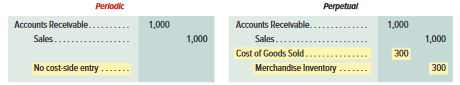 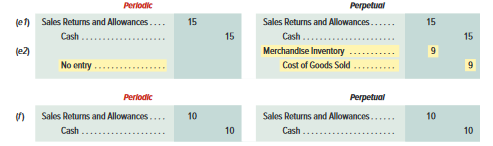 © McGraw-Hill Education
49
Learning Objective P5: Record and compare merchandising transactions using both periodic and perpetual inventory system.
[Speaker Notes: Both the periodic and perpetual systems record sales entries similarly, using the gross method. The same holds for entries related to payment of receivables from sales both within and after the discount period. However, under the periodic system, the cost of goods sold is not recorded at the time of each sale (whereas it is under the perpetual system). The entry to record $1,000 in credit sales (costing $300) is a debit to Accounts Receivable and a credit to Sales. Under the periodic system, the cost of goods sold is not recorded at the time of each sale. 

A customer returned part of the merchandise, where the returned items sell for $15 and cost $9. Z-Mart restores the merchandise to inventory and records the November 6 return as illustrated in entry e1 and e2.

A customer received an allowance in transaction f of $10 cash; only the revenue side is impacted as no inventory was returned and cost stays the same. The entry is identical under the periodic and perpetual systems. The seller records this allowance as shown in entry f.]
Periodic Inventory– Adjusting & Closing Entries
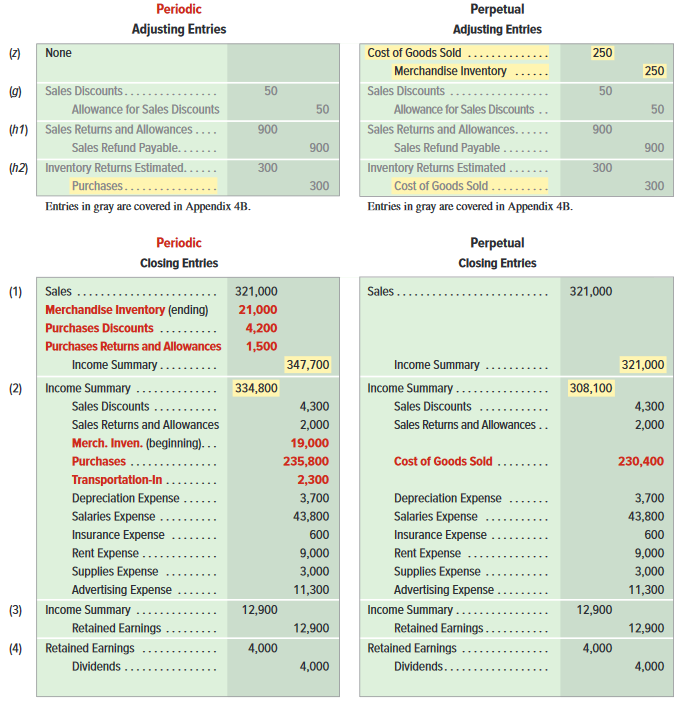 Exhibit 4A.1
50
© McGraw-Hill Education
Learning Objective P5: Record and compare merchandising transactions using both periodic and perpetual inventory system.
[Speaker Notes: The periodic and perpetual inventory systems have slight differences in closing entries. The period-end Merchandise Inventory balance (unadjusted) is $19,000 under the periodic system. Since the periodic system does not update the Merchandise Inventory balance during the period, the $19,000 amount is the beginning inventory. A physical count of inventory taken at the end of the period reveals $21,000 of merchandise available. The adjusting and closing entries for the two systems are shown in Exhibit 4A.1. 

Recording the periodic inventory balance is a two-step process. The ending inventory balance of $21,000 is entered by debiting the inventory account in the first closing entry. The beginning inventory balance of $19,000 is deleted by crediting the inventory account in the second closing entry.]
Learning Objective P6
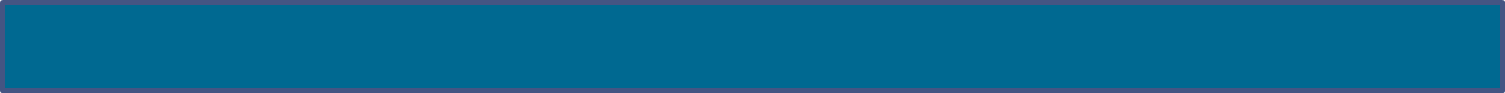 Appendix 4B Prepare adjustments for discounts, returns and allowances per revenue recognition rules.
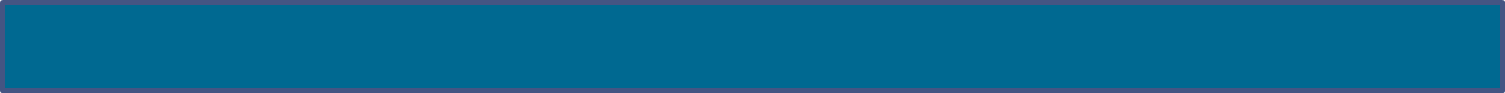 © McGraw-Hill Education
51
Adjusting Entries under New Revenue Recognition Rules: Expected Sales Discounts
Adjusting entries required to estimate sales discounts for current-period’s sales expected to be taken in future periods.
Z-Mart has unadjusted Accounts Receivable of $11,250 and Allowance for Sales Discounts of $0.
$2,500 of receivables are within 2% discount period.
Expect buyers to take $50 in future period discounts ($2,500 × 2%).
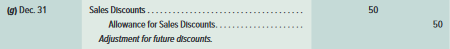 © McGraw-Hill Education
52
Learning Objective P6: Prepare adjustments for discounts, returns and allowances per revenue recognition rules.
[Speaker Notes: New revenue recognition rules require sales to be reported at the amount expected to be received. This means that a period-end adjusting entry is made to estimate sales discounts for current-period’s sales that are expected to be taken in future periods. 

Assume Z-Mart has the following unadjusted balances: Accounts Receivable, $11,250; and Allowance for Sales Discounts, $0. Of the $11,250 of receivables, $2,500 of them are within the 2% discount period, and we expect buyers to take $50 in future-period discounts (computed as $2,500 × 2%) arising from this period’s sales. The adjusting entry for the $50 update to the allowance for sales discounts is shown in entry g. 

Allowance for Sales Discounts is a contra asset account and is reported on the balance sheet as a reduction to the Accounts Receivable asset account. The Allowance for Sales Discounts account has a normal credit balance because it reduces Accounts Receivable, which has a normal debit balance.]
Adjusting Entries under New Revenue Recognition Rules: Financial Statements
Expected Sales Discounts:
Adjusting entries result in Accounts receivable and sales being reported at their net expected amounts:
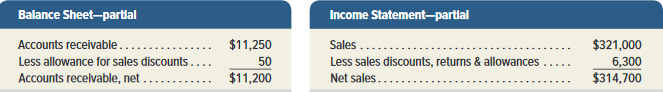 © McGraw-Hill Education
53
Learning Objective P6: Prepare adjustments for discounts, returns and allowances per revenue recognition rules.
[Speaker Notes: The adjusting entry for sales discounts results in both accounts receivable and sales being reported at their net expected
amounts.]
Adjusting Entries under New Revenue Recognition Rules: Expected Returns & Allowances
Seller sets up a Sales Refund Payable, current liability reflecting amount expected to be refunded to customers.

Company estimates future sales refunds to be $1,200.
Unadjusted balance in Sales Refund Payable is $300 credit.
Adjusting entry for $900 update to Sales Refund Payable
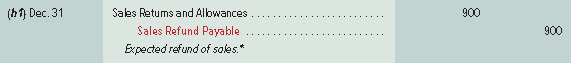 © McGraw-Hill Education
54
Learning Objective P6: Prepare adjustments for discounts, returns and allowances per revenue recognition rules.
[Speaker Notes: To avoid overstatement of sales and cost of sales, sellers estimate sales returns and allowances in the period of the sale. Estimating returns and allowances requires companies to maintain the following two balance sheet accounts that are set up with adjusting entries: inventory returns estimated, a current asset, and sales refund payable, a current liability.

The Sales Refund Payable account is updated only during the adjusting entry process. Its balance remains unchanged during the period when actual returns and allowances are recorded.]
Adjusting Entries under New Revenue Recognition Rules: Cost Side
Seller sets up an Inventory Returns Estimated account, current asset reflecting the inventory estimated to be returned.
Company estimates future inventory returns to be $500.
Unadjusted balance in Inventory Returns Estimated is $200 debit.
Adjusting entry for $300 update to Inventory Returns Est.
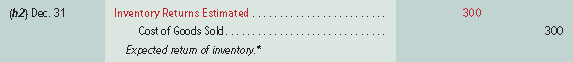 © McGraw-Hill Education
55
Learning Objective P6: Prepare adjustments for discounts, returns and allowances per revenue recognition rules.
[Speaker Notes: On the cost side, the expected returns and allowances implies that some inventory is expected to be returned, which means that cost of goods sold recorded at the time of sale is overstated due to expected returns. A seller sets up an Inventory Returns Estimated account, which is a current asset reflecting the inventory estimated to be returned. 

Extending the example above, assume that the company estimates future inventory returns to be $500 (which is the cost side of the $1,200 expected returns and allowances above). Assume also that the (beginning) unadjusted balance in Inventory Returns Estimated is a $200 debit. The adjusting entry for the $300 update to expected returns is shown in entry h2.

The Inventory Returns Estimated account is updated only during the adjusting entry process. Its balance remains unchanged during the period when actual returns and allowances are recorded.]
Learning Objective P7
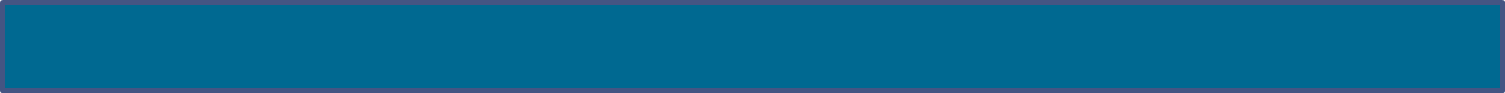 Appendix 4C Record and compare merchandising transactions using the gross method and net method.
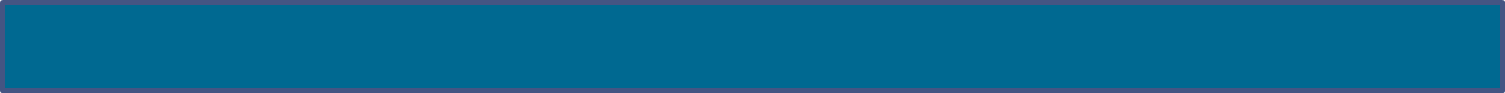 © McGraw-Hill Education
56
Perpetual System – Net vs Gross Method: Purchases
Net method records invoice at its amount net of any discounts.
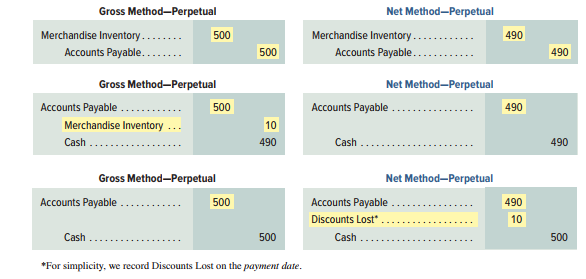 © McGraw-Hill Education
57
Learning Objective P7: Record and compare merchandising transactions using the gross method and net method.
[Speaker Notes: The net method records an invoice at its net amount (net of any cash discount). The gross method initially records an invoice at its gross (full amount) Key differences between these methods are highlighted. When invoices are recorded at net amounts, any cash discounts are deducted from the balance of the Merchandise Inventory account when initially recorded. This assumes that all cash discounts will be taken. If any discounts are later lost, they are recorded in a Discounts Lost expense account reported on the income statement.

A company purchases merchandise on November 2 at a $500 invoice price ($490 net) with terms of 2∕10, n∕30. Its November 2 entries under the gross and net methods are shown in the first entries.

If the invoice is paid on (or before) November 12 within the discount period, it records as shown in the second entries.

If, instead, the invoice is not paid within the discount period, but is later paid on December 2 (the n∕30 due date), after the discount period, it records the third entries shown.]
Perpetual System – Net vs Gross Method: Sales
Net method records invoice at its amount net of any discounts.
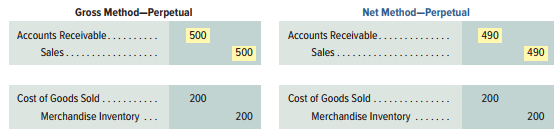 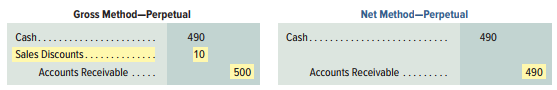 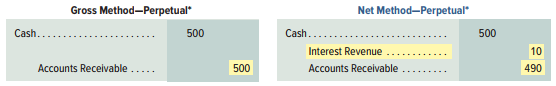 © McGraw-Hill Education
58
Learning Objective P7: Record and compare merchandising transactions using the gross method and net method.
[Speaker Notes: A company sells merchandise on November 2 at a $500 invoice price ($490 net) with terms of 2∕10, n∕30. The goods cost $200. Its November 2 entries under the gross and net methods are shown in the first two entries.

If cash is received on (or before) November 12 within the discount period, company will record the third entries shown.

If, instead, cash is not received within the discount period, but it is later received on December 2 (the n∕30 due date), after the discount period, it records the last entries shown.]
Periodic System – Net vs. Gross Method: Purchases
Net method records invoice at its amount net of any discounts.
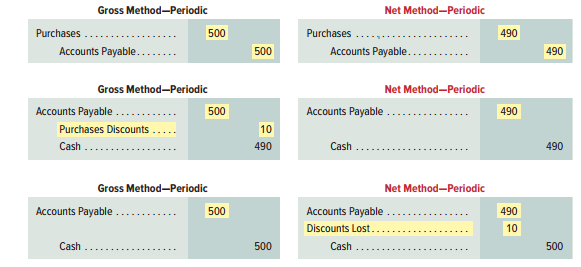 © McGraw-Hill Education
59
Learning Objective P7: Record and compare merchandising transactions using the gross method and net method.
[Speaker Notes: Under the periodic system, the balance of the Merchandise Inventory account remains unchanged during the period and is updated at period-end as part of the adjusting process. During the period, three accounts are used to record purchases of inventory: Purchases; Purchases Discounts; and Purchases Returns and Allowances. It is helpful to see that the entries below are identical to the perpetual system except that Merchandise Inventory is substituted for each of the three purchases accounts. 

We apply the periodic system to purchases transactions. On November 2, a buyer purchases goods ($500 gross; $490 net) with terms of 2∕10, n∕30. Its November 2 entries under the gross and net methods are shown in the first entries.

The second entries shown illustrate if the invoice is paid on (or before) November 12 within the discount period.

The third entries shown illustrate If the invoice is not paid within the discount period, but it is later paid on December 2 (the n∕30 due date), after the discount period.

SALES—Periodic For the above sales transactions, the perpetual and periodic entries are identical except that under the periodic system the cost-side entries are not made at the time of each sale nor for any subsequent returns. Instead, the cost of goods sold is computed at period-end based on a physical count of inventory. This entry is illustrated in Exhibit 4A.1.]
End of Chapter 4
© McGraw-Hill Education
60